Concepts for Information Design:Format and Behaviors
HCDE 510 Information Design, Fall 2011

Department of Human Centered Design & 
Engineering, University of Washington

David K. Farkas
[Speaker Notes: xx]
Concepts
Format (macro and micro)
Standard Expository Model (SEM)
Display unit boundaries
Chunking and Modularity
Structure
Behaviors (macro and micro)
[Speaker Notes: Here are key concepts for TC 510
Many are standard. In some cases I have coined the term (in accordance with accepted theory).
Some of these concepts are complex, slippery, and contested]
Format (in information design)
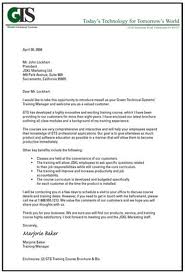 The placement of pigment or pixels to show relationships and emphasize meaning.
There is micro-format and macro-format.
[Speaker Notes: “Format” has many meanings, here we speak of information design
Layout is a particular instance of a macroformat. How did Joe lay out the brochure?]
Format-2
Format helps to constitute genres.
Some formats are genre specific.
Formats can cross media.
[Speaker Notes: “Format” has many meanings, here we speak of information design]
Sumerian formatting
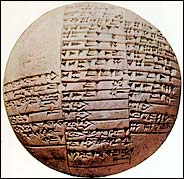 Note: Inscribed rather than pigmented
Formatting the scroll and the codex
You can place text parallel or perpendicular to the length of the physical document.
How does scrolling work on a computer?
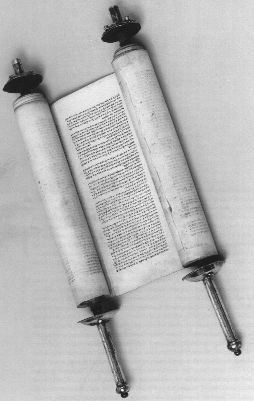 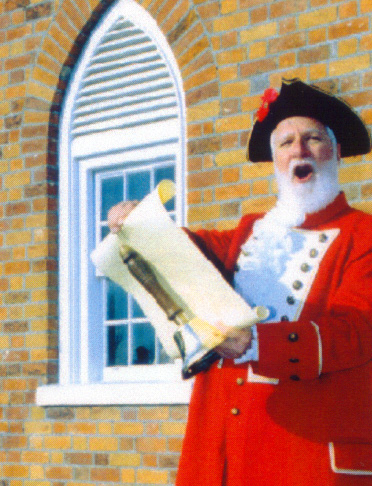 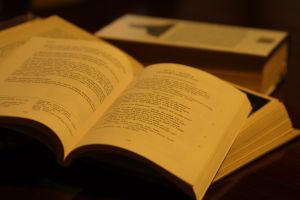 [Speaker Notes: The challenge: classifying media
Media evolve, compete and (very slowly) die out
A medium can communicate many genres. Often, but not always, a genre can cross media
Media choice is a major design decision]
The standard expository model (SEM): A format for many genres
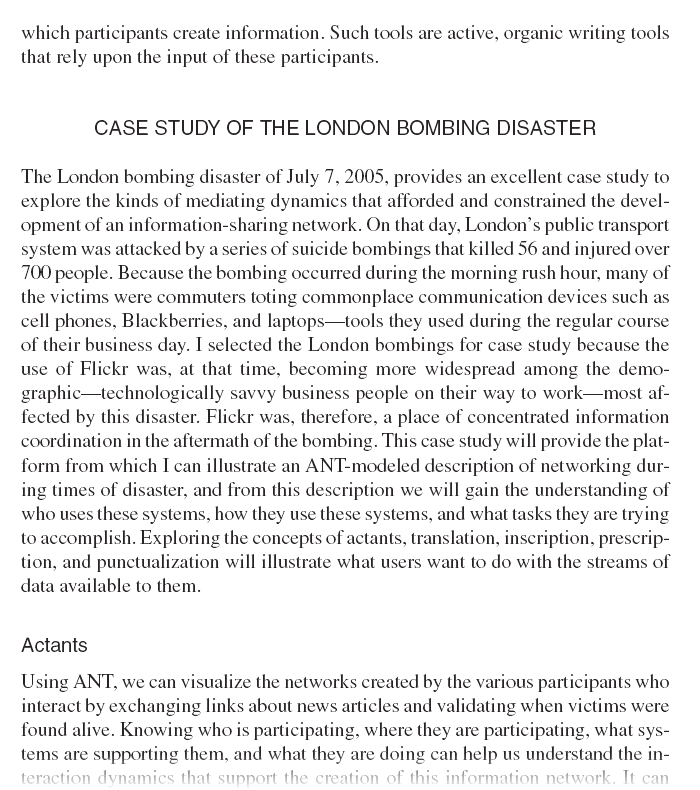 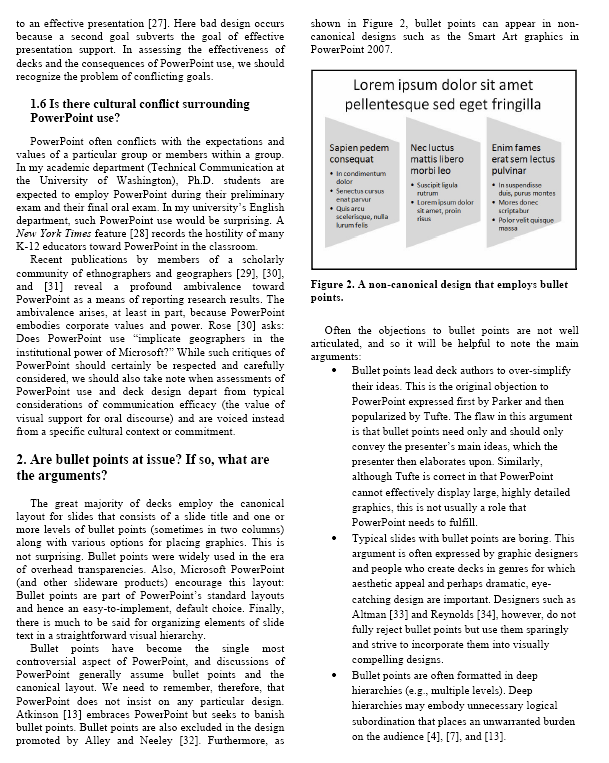 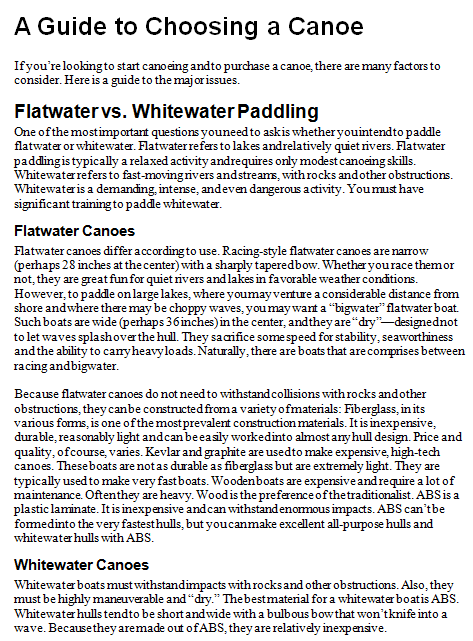 Standard expository model(SEM, SE Model)
A very general (macro) format for extended text
The SEM is the default format for many workplace genres.
Employs hierarchical system of headings and subheadings.
Broadly speaking intended for linear reading.
Spans print and online media, various artifacts, and many genres.
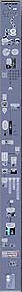 How a new medium can change traditional formatting
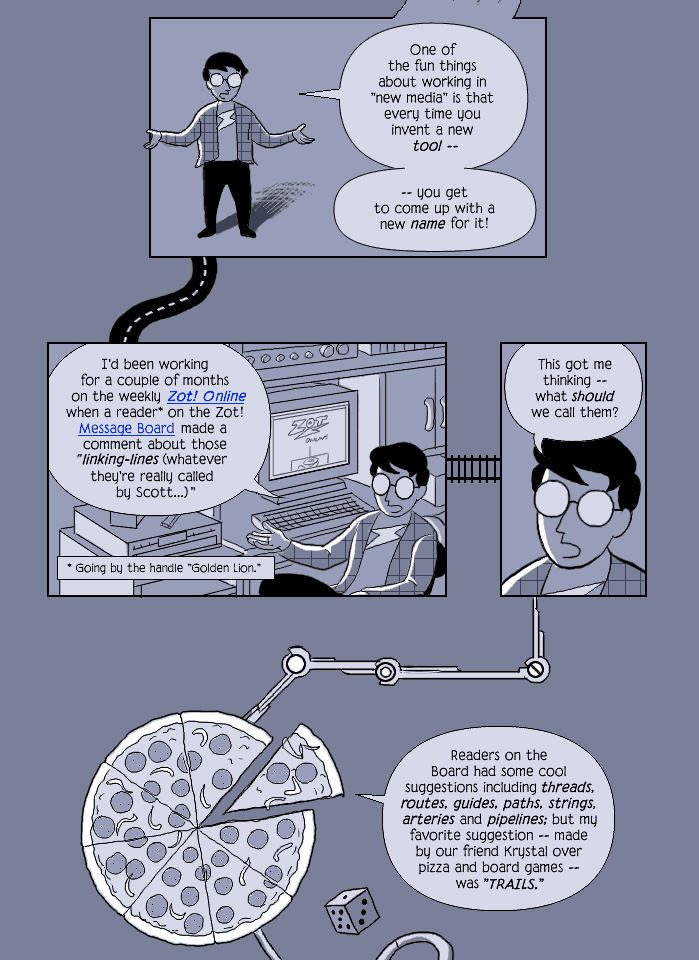 Scrolling direction
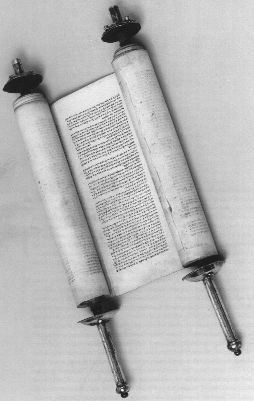 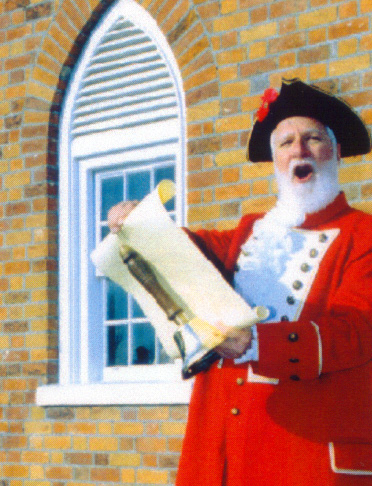 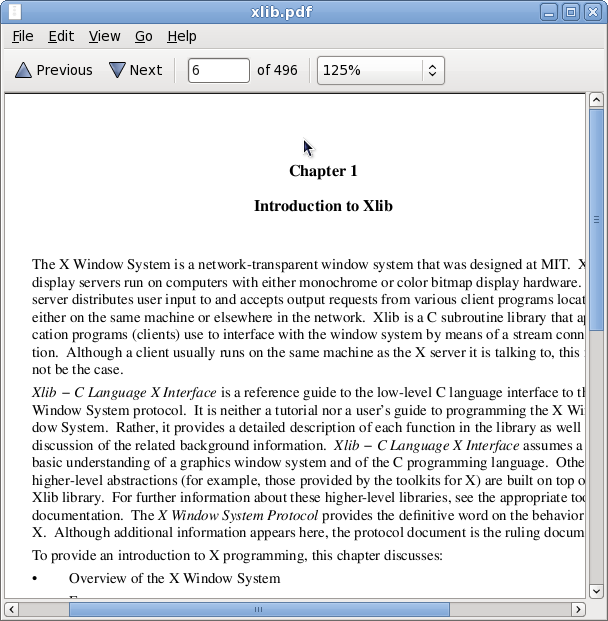 Display unit boundaries
Display unit boundaries can be strong (e.g., 
PowerPoint slides), weak (pages of most books), 
or non-existent (vertical scrolling).
Chunking and Modularity
Chunking (“weak modularity”) refers to distinct units of content (strong display unit boundaries).
Modularity refers to free-standing units with no necessary sequence among them.
Chunking and Modularity
PowerPoint slides are “chunks” of content.
Is a PowerPoint presentation typically modular?

Encyclopedia articles are “chunks” of content
Are encyclopedias typically modular?
Text structure
Text structure comprises the recognizable shifts in discourse.
Much text structure is implicit, but formatting helps to express structure explicitly.
Text tructure is very often hierarchical.
Headings are an important form of “explicit” structure.
Structure of graphics
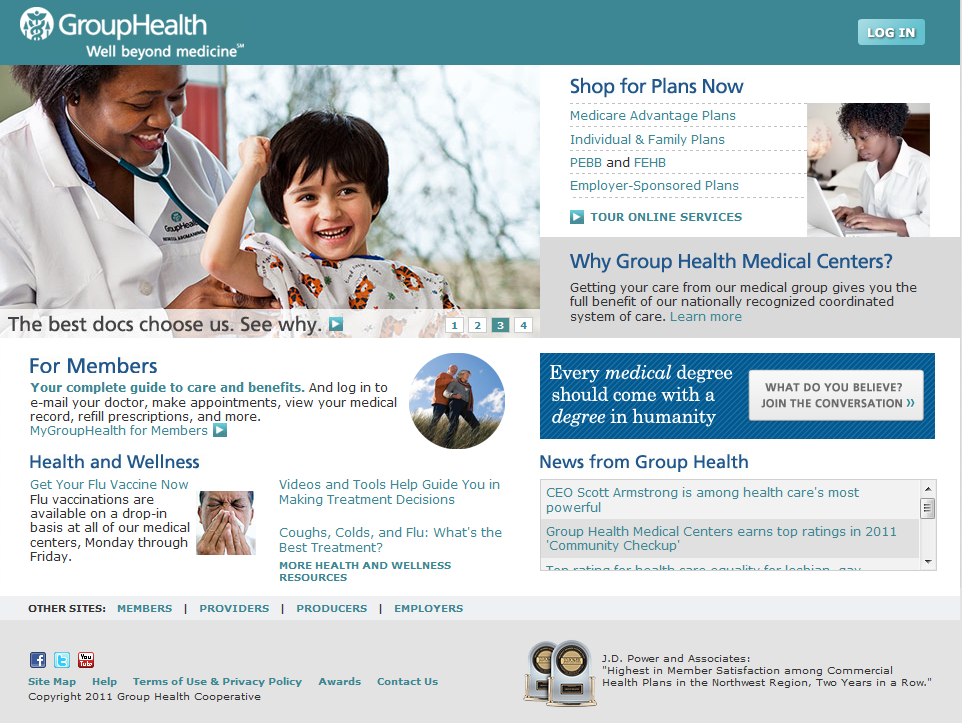 Document behaviors
Operations (usually digital) that a document can perform.
Often analogous in function to formatting (cross reference vs. hyperlink).
Document behaviors include hyperlinks, ALT tags, multimedia, Search, etc.
[Speaker Notes: Affordances??]
Document behaviors-2
There are microbehaviors (hyperlinking) and macrobehaviors (expanding TOC, Adobe Acrobat or Flash).
Behaviors help constitute genres. How do we know we are looking at a Help system? An eCard?
A macrobehavior
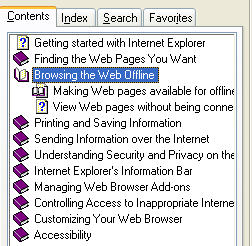 [Speaker Notes: An application is a set of macrobehaviors.]
Behaviors of a special codex
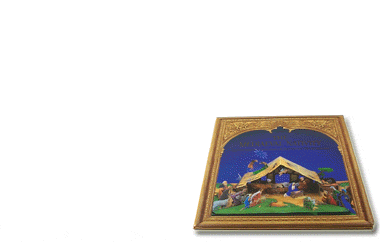 A vision of the codex with special behaviors
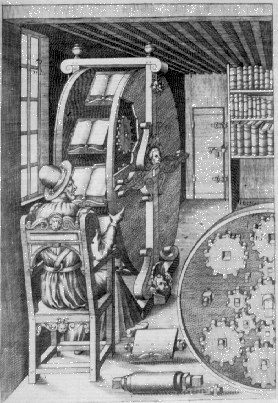 The Various and Ingenious Machines of Agostino Ramelli, 
Paris, 1588
Do We Need This Behavior?Many PowerPoint Decks Are Overpowered